Lekcja
Temat: Wielokąty foremne.
Kwadrat
Trójkąt równoboczny
Sześciokąt foremny
Trójkąt równoboczny
Kwadrat
Sześciokąt foremny
Boki wielokąta foremnego są równej długości
Kąty wewnętrzne wielokąta foremnego są równej miary
Własności trójkąta równobocznego
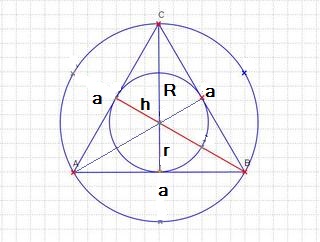 Środki okręgów opisanego i wpisanego w trójkąt równoboczny znajdują się w tym  samym punkcie O.  Punkt O to środek przecięcia wysokości
O
Punkt O przecięcia się wysokości  dzieli te wysokości w taki sposób, że:

 odległość punktu O od wierzchołka jest równa 2/3 wysokości, 

 a odległość punktu O od boku jest równa 1/3 wysokości
R
R – promień okręgu opisanego na trójkącie
r – promień okręgu wpisanego w trójkąt
r
Zatem: 
R = ⅔ h
r =⅓ h
Własności trójkąta równobocznego
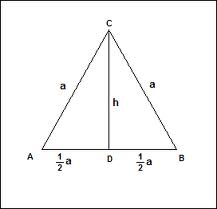 Z Twierdzenia Pitagorasa mamy:
Wysokość trójkąta równobocznego
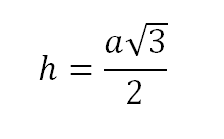 Pole trójkąta równobocznego
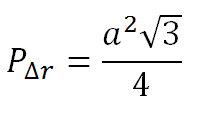 Własności kwadratu
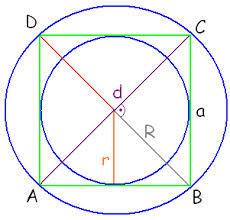 Promień okręgu opisanego na kwadracie jest równy połowie przekątnej kwadratu.
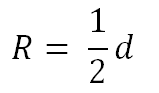 Promień okręgu wpisanego w kwadrat jest równy połowie boku kwadratu.
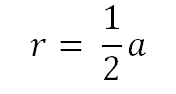 Własności kwadratu
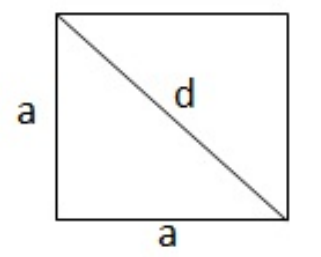 Z Twierdzenia Pitagorasa otrzymamy wzór na długość przekątnej kwadratu
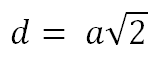 Własności sześciokąta foremnego
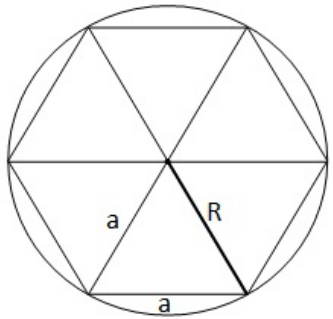 Sześciokąt foremny można podzielić na 6 identycznych trójkątów równobocznych
Promień okręgu opisanego na sześciokącie foremnym jest równy bokowi sześciokąta.
Pole sześciokąta foremnego można policzyć mnożąc 6 razy pole trójkąta równobocznego
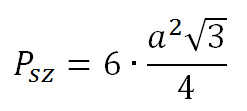 Trójkąt 30o  60o   90o
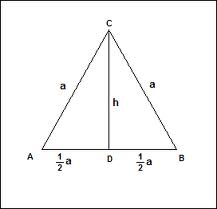 60o
Dłuższa przyprostokątna trójkąta 30o 60o 90o leży naprzeciwko kąta 60o i ma długość równą:
30o
a
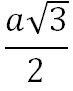 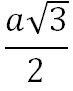 60o
90o
60o
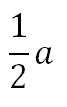 Krótsza przyprostokątna trójkąta 30 60 leży naprzeciwko kąta 30 i ma długość równą połowie przeciwprostokątnej:
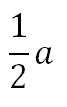 Trójkąt 45o  45o   90o
Długości boków trójkąta 45o 45o 90o wynoszą odpowiednio:
90o
90o
45o
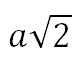 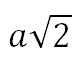 a
a
a
90o
45o
90o
a
Wielokąty foremne wokół nas
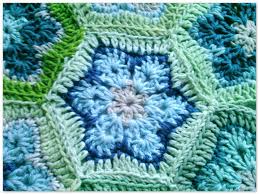 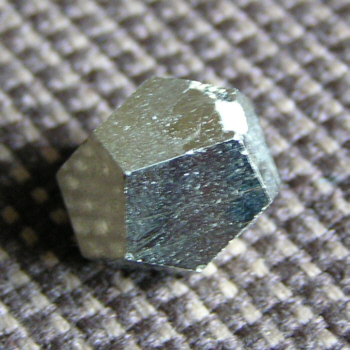 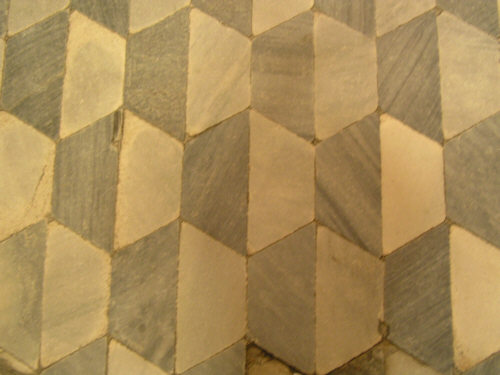 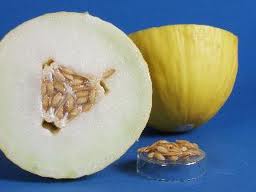 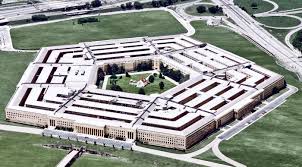 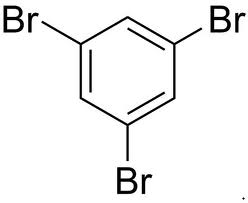 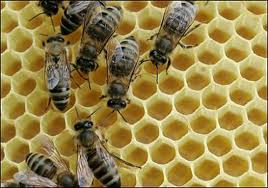 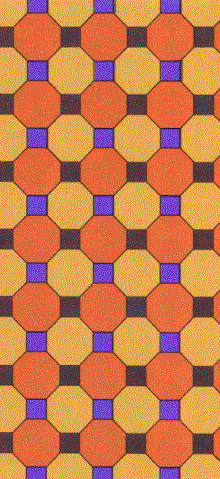 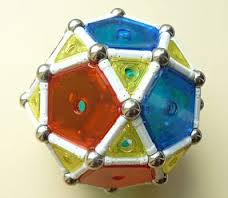 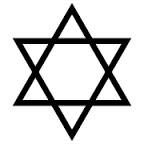 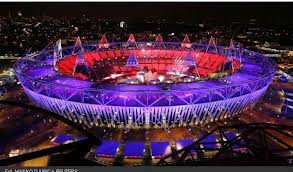 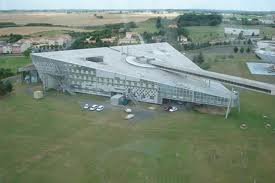 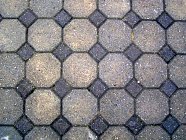 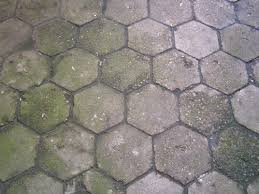